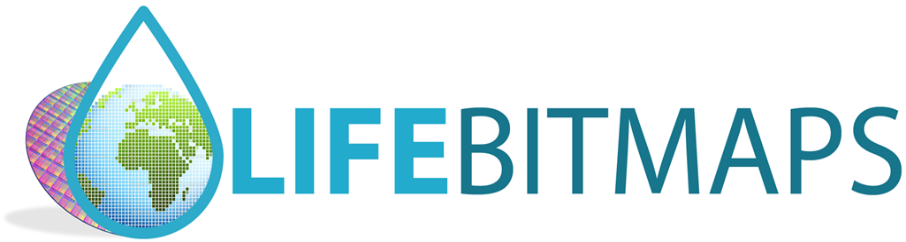 FINAL CONFERENCE
LCA and LCC for a Business Case adopting BITMAPS Technology
“Pilot technology for aerobic Biodegradation of spent TMAH Photoresist solution in Semiconductor industries – LIFE BITMAPS”
V. Innocenzi, Researcher
Department of Industrial and Information Engineering and Economics of the University of L’Aquila, Italy
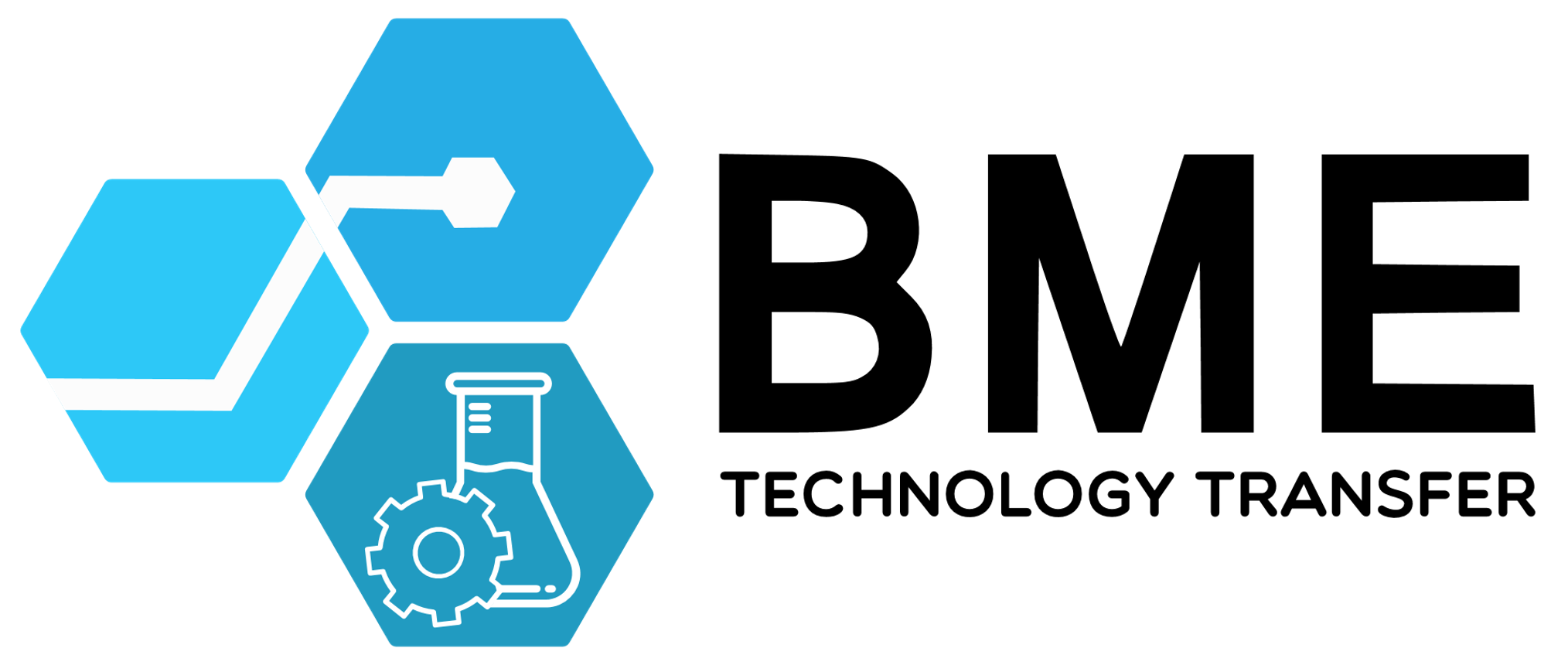 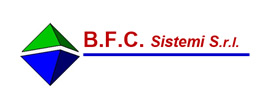 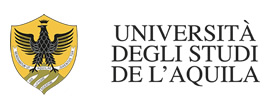 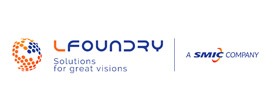 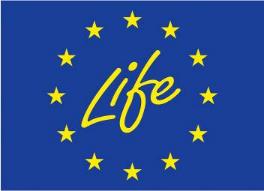 This Project receives funding form the European Union Life Programme Under Grant Agreement N. LIFE 15 ENV/IT 000332
OUTLINE
Objectives
Functional unit and system boundary
Life Cycle assessment study 
- LCA method
- LCA results 
Life Cycle costing  study 
- LCC method 
- LCC results 
Economic feasibility
Conclusions
Objectives
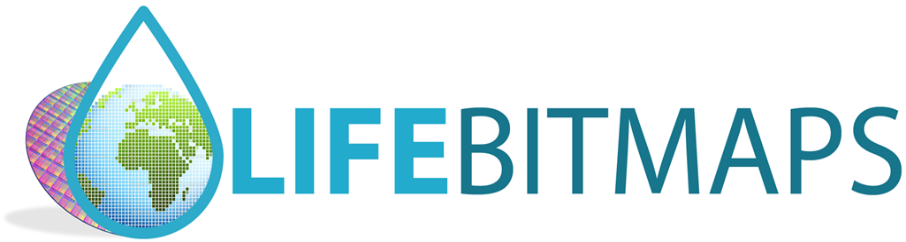 1. The life cycle assessment (LCA) and life cycle costing (LCC) methods applied in Life Bitmaps processes (TMAH, BOE and SEZ) are presented. The initial data used for the study are the results of the process analysis performed for the Business Case. 

2. A comparison in terms of environmental and economic impact will be presented between Life Bitmaps Processes and the current method for wastewater disposal

3. Economic feasibility for the Business Case has been presented
Functional unit and system boundary
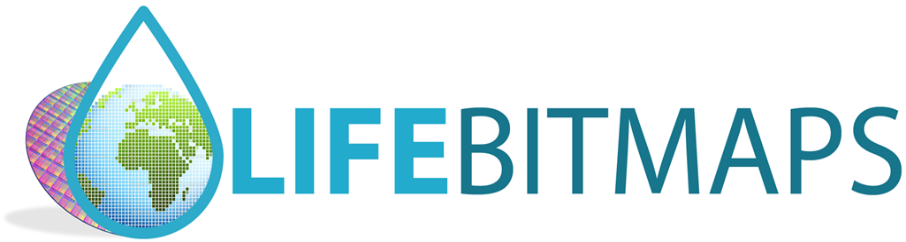 The LCA technique used in this study is based on the ISO 14040 and ISO 14044 guidelines and requirements, and consists of four steps:
goal and scope definition
inventory analysis
assessment (classification, characterization, normalization and weighting)
interpretation
The functional unit is the base for the treatment comparison in the life-cycle inventory.

Functional unit: annual production of wastewater
 6300 tons TMAH and photorsesist  (continuous operation)
 435 tons BOE (batch operation)
145 tons SEZ (batch operation)
All materials, emissions, energy consumption and cost are referred to this functional unit.
The study is carried out by the thinkstep GaBi software-System and Database for Life Cycle Engineering used for the production processes of energy and raw materials and for the quantification of the environmental impact of the treatments
Functional unit and system boundary
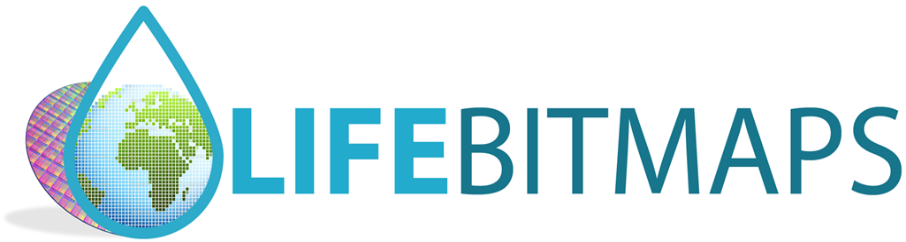 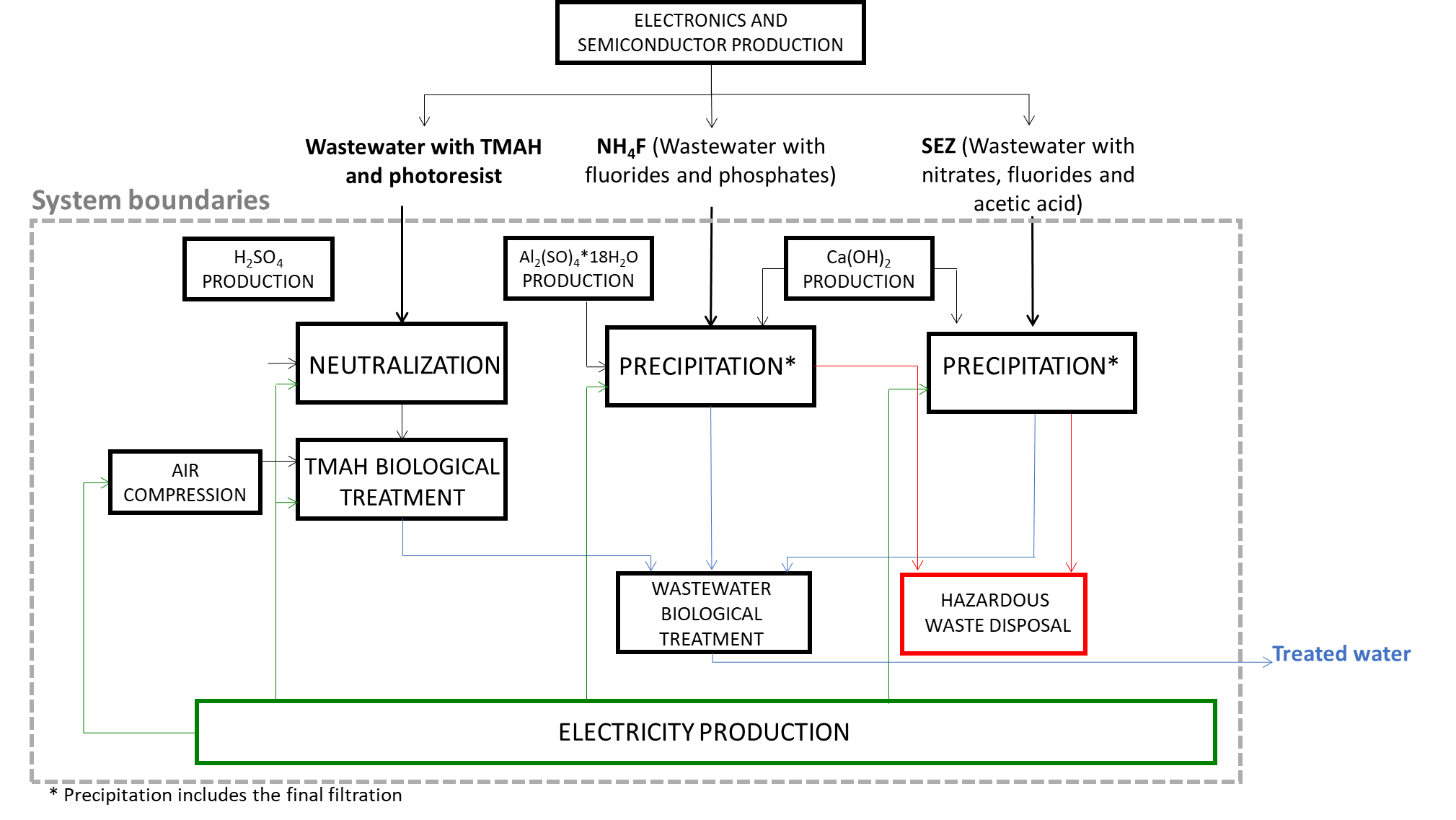 an innovation introduced by the project
System boundaries for the processes proposed in the Life Bitmaps for the wastewater treatment
Functional unit and system boundary
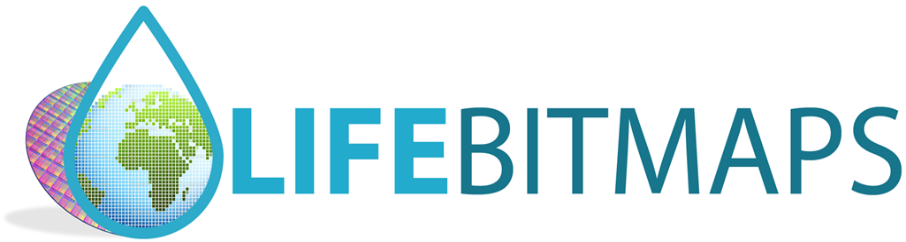 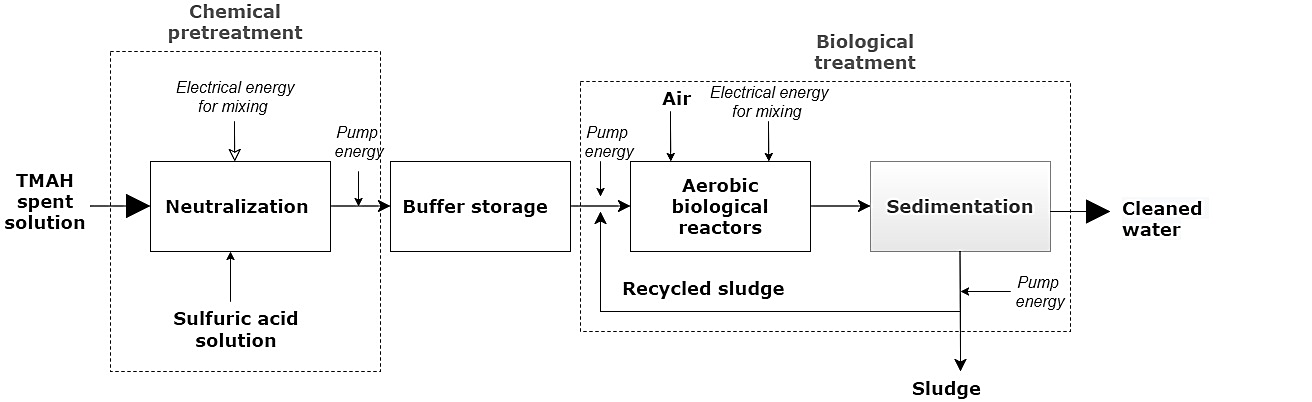 Details of TMAH degradation process
LCA method: collection of input and output
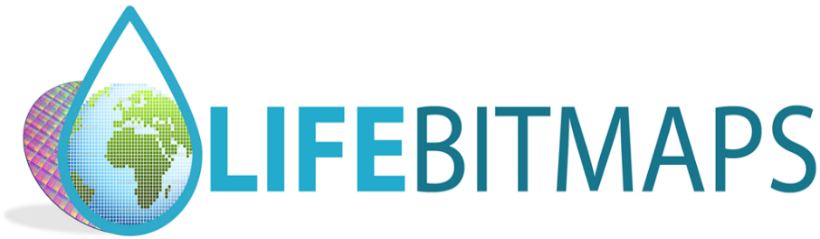 Business Case
Energy and mass balances involved within the LIFE BITMAPS innovative processes
LCA method: definition of the impact categories
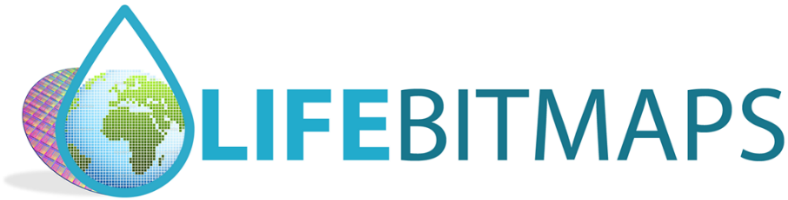 The impact categories and the related characterization methods are selected in agreement with the Product Environmental Footprint (PEF) guidelines and the ILCD recommendation. 
The following categories are considered:
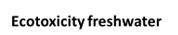 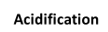 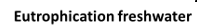 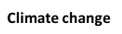 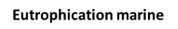 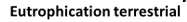 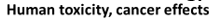 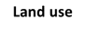 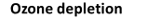 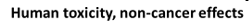 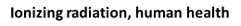 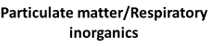 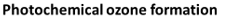 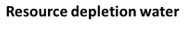 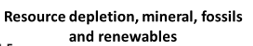 LCA results
Life Cycle Impact Assessment: Classification and characterization
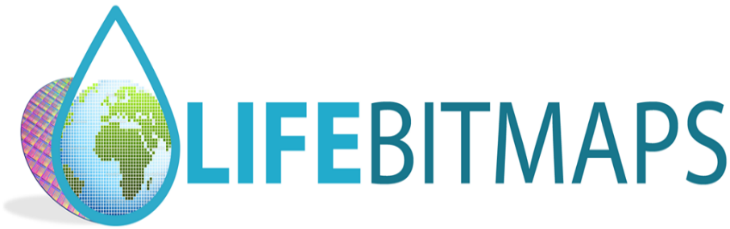 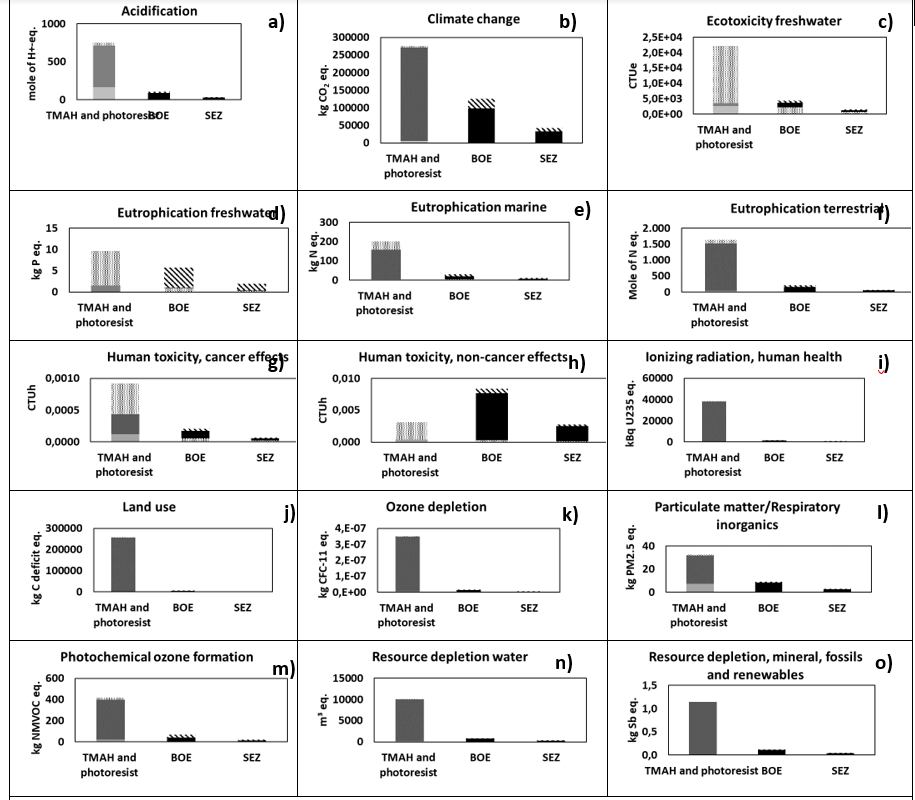 Quantification of the environmental impact of the innovative LIFE BITMAP technologies. 


(Functional unit: annual production of wastewater, 6300 t TMAH, 435 t BOE, 145 t SEZ)
For TMAH wastewater treatment:

According to the Figure: Climate change, freshwater ecotoxicity, land use, ionizing radiation, human health and resource depletion water are the main effects.
All these categories are affected by the electricity consumption used for the aeration of the biological process.
LCA results
Life Cycle Impact Assessment: Classification and characterization
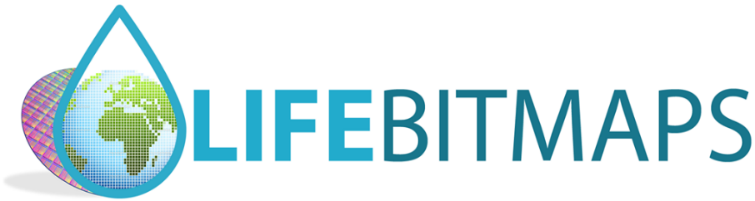 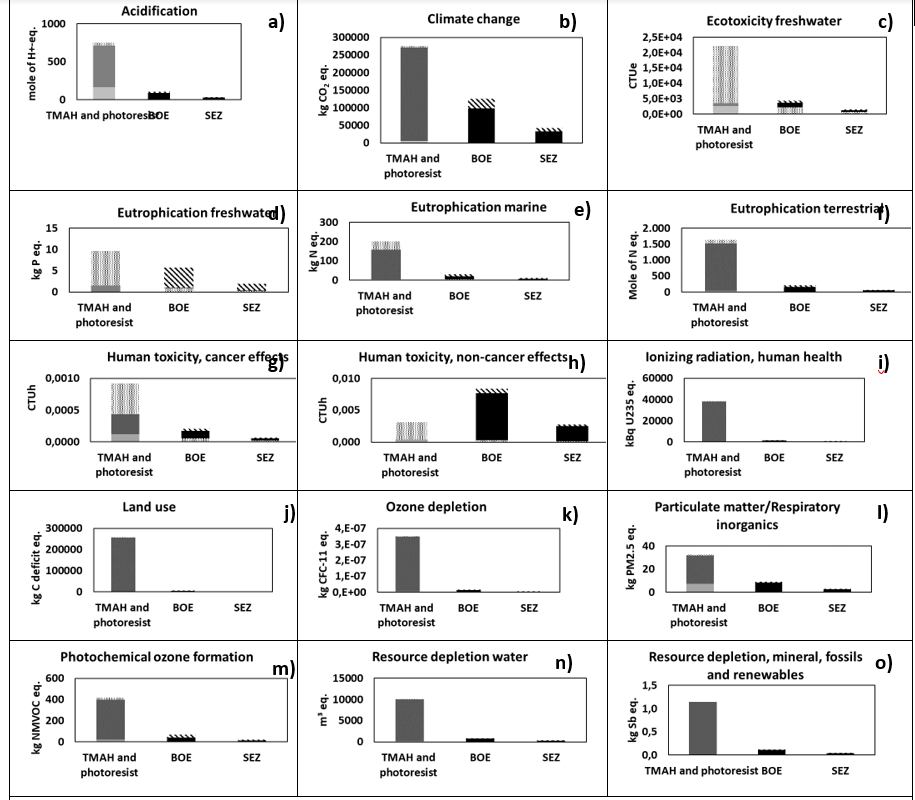 Quantification of the environmental impact of the innovative LIFE BITMAP technologies. 


(Functional unit: annual production of wastewater, 6300 t TMAH, 435 t BOE, 145 t SEZ)
For BOE and SEZ wastewater treatment:

According to the Figure: Climate change, freshwater ecotoxicity are the main effects.
Climate change is affected by the waste disposal and lime consumption.

Freshwater ecotoxicity is mainly affected by the biological treatment of the treated BOE and SEZ, followed by aluminum sulfate production and lime consumption
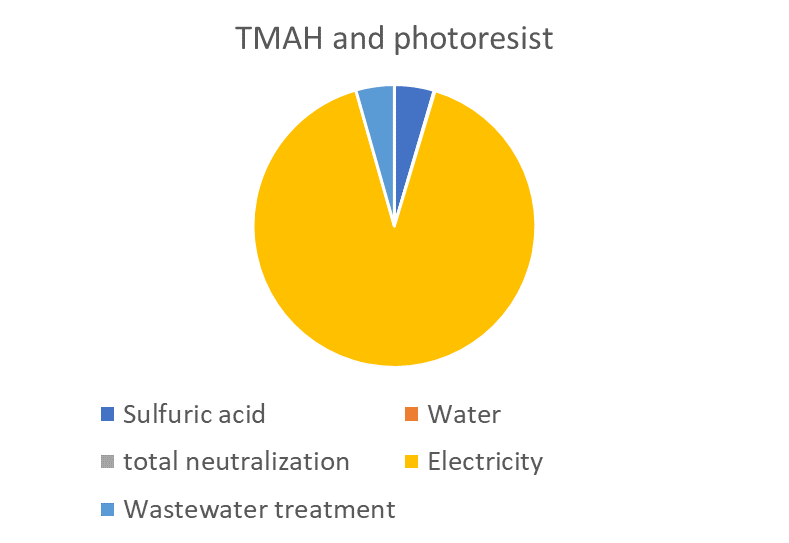 LCA results
Normalization and weighting
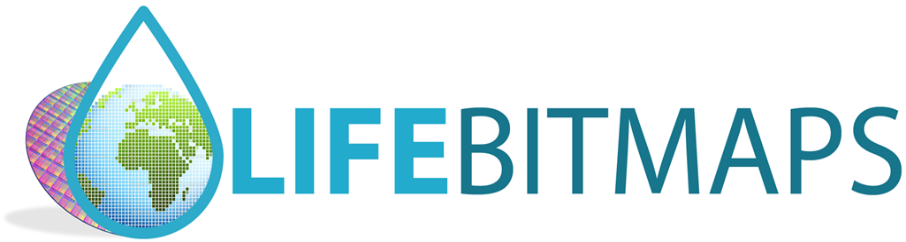 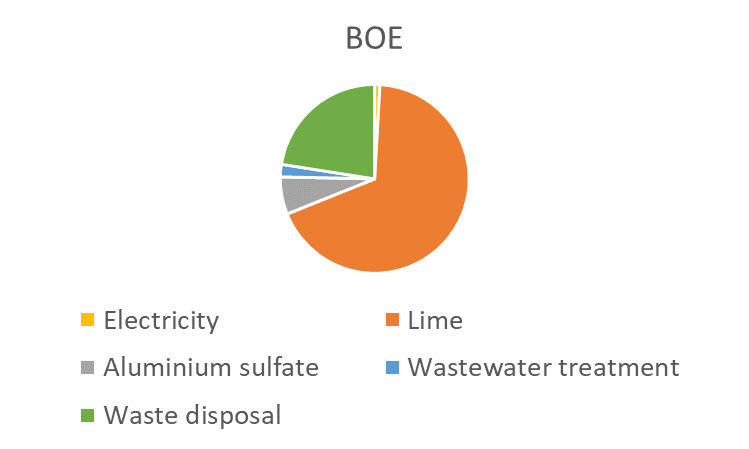 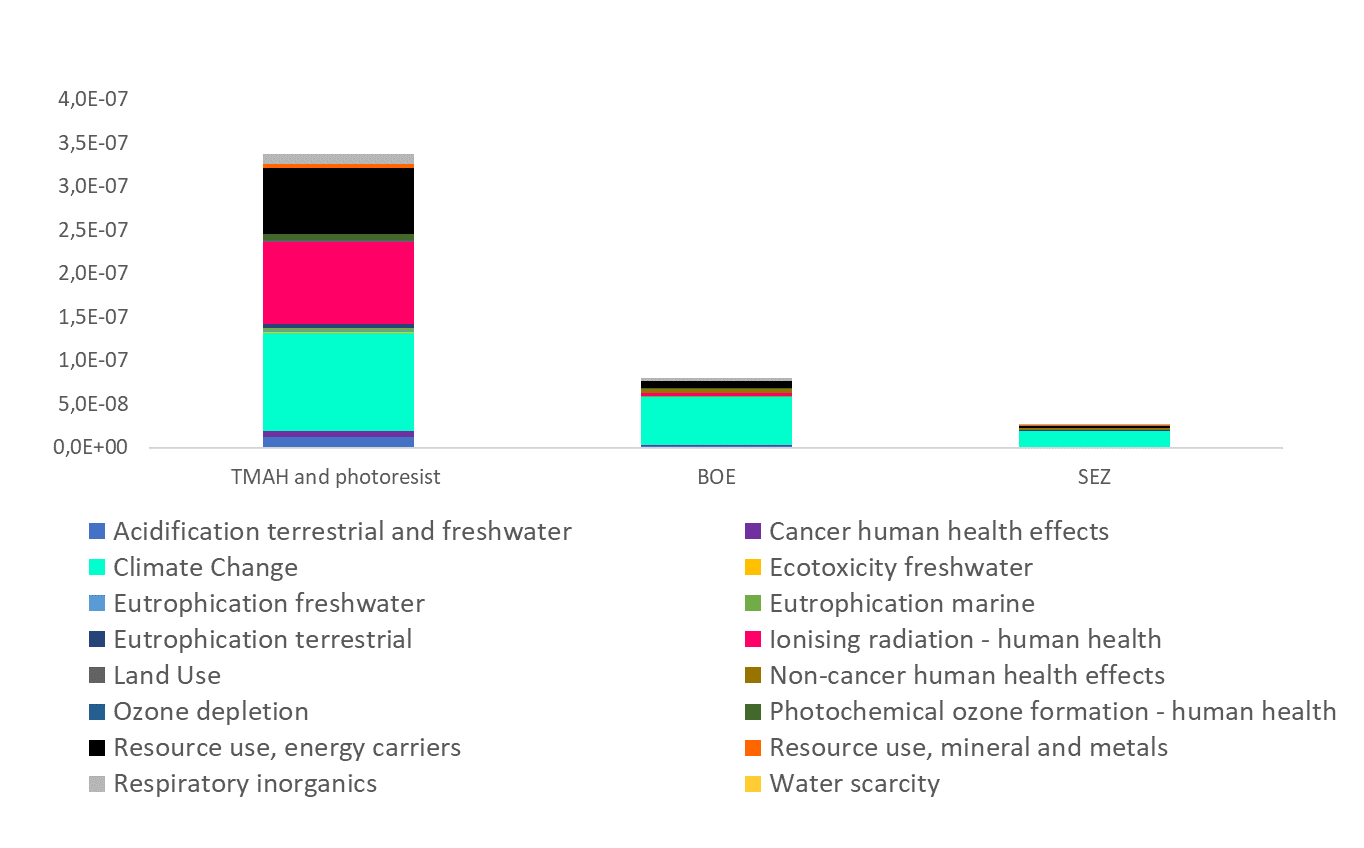 In order to have an overview of the environmental load of the three lines the following graph is reported. It is possible to see that the climate change as the most affected categories.
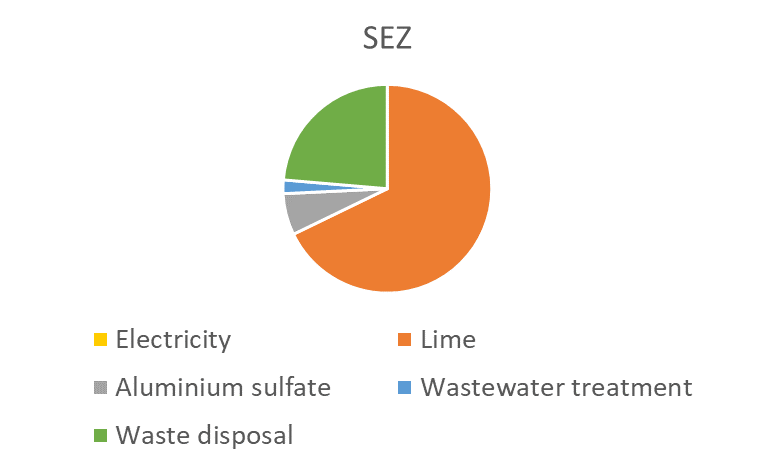 Output of the normalization and weighting step of LCIA. The pie charts show the detail of process contributions
As displayed by the pie charts, the lime use is the main critical issue for both the BOE and SEZ treatments (70% and 40%, respectively), in agreement with the results explained within the classification and characterization section.
LCA results
Life Bitmaps processes             Current wastewater treatment
Vs
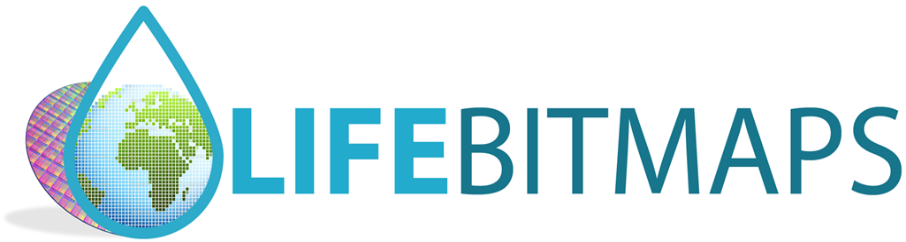 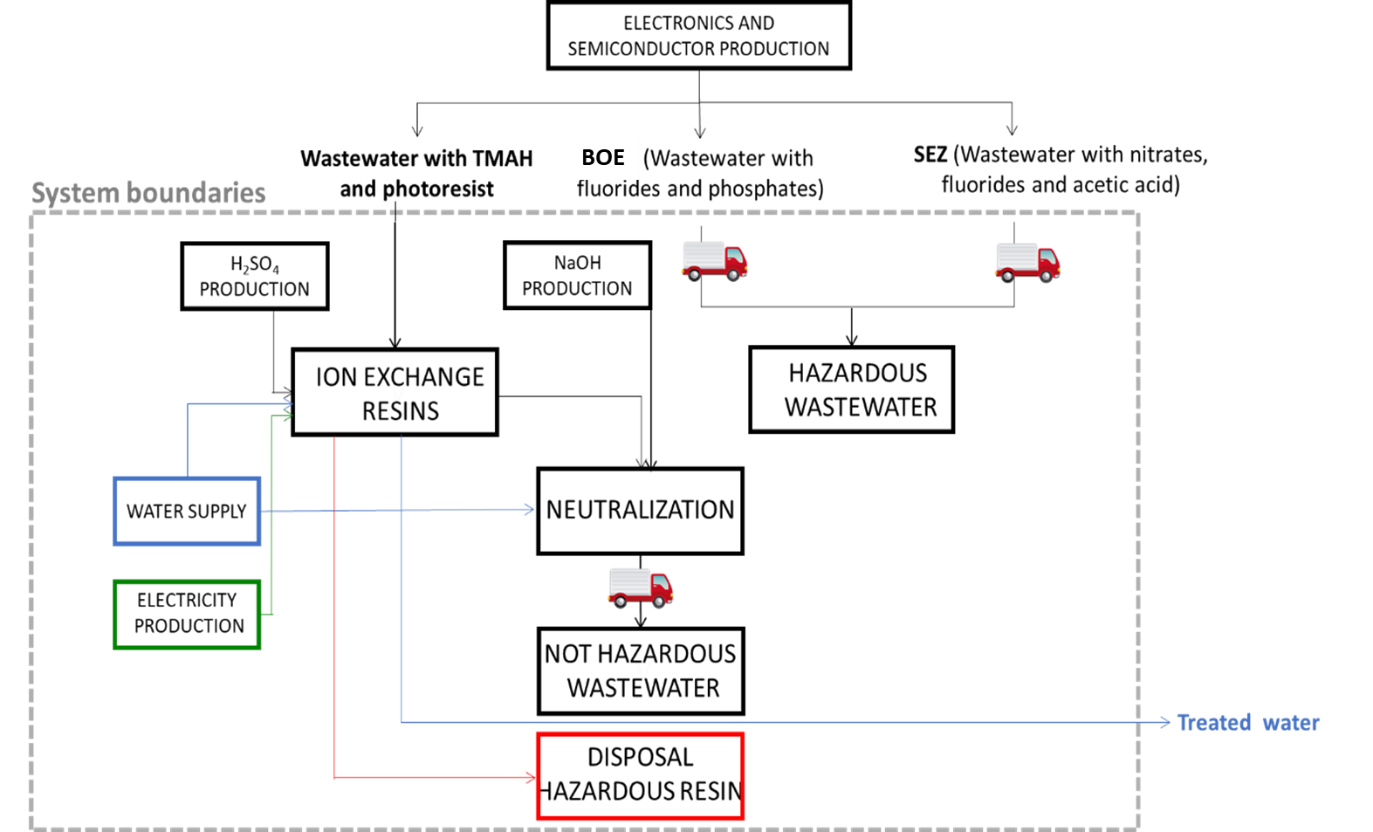 System boundaries for the current wastewater treatment
LCA results
Life Bitmaps processes             Current wastewater treatment
Vs
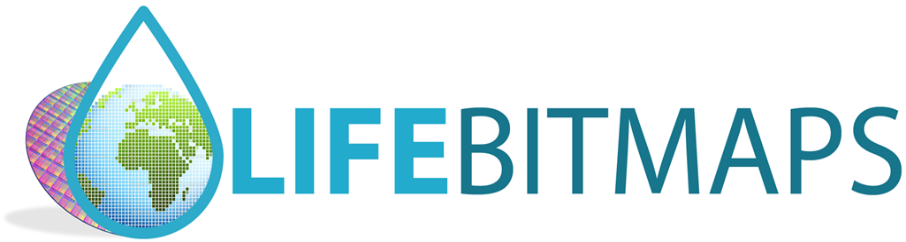 System boundaries for the current wastewater treatment
LCA results
Life Bitmaps processes             Current wastewater treatment
Vs
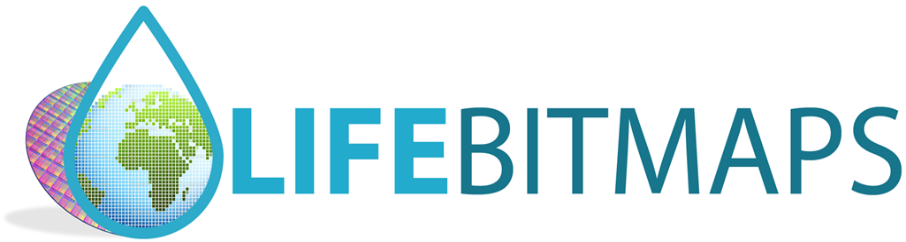 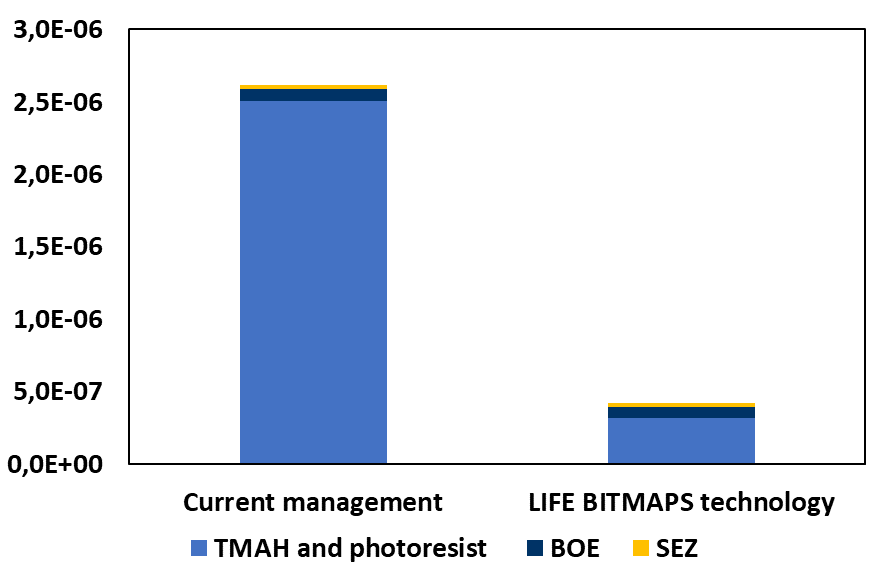 The whole process improvement, with an impact decrease higher than 50%, is evident, mainly thanks to the TMAH process optimization. Comparable results are related to the other two lines, with the advantage of a process carried out within the same facility
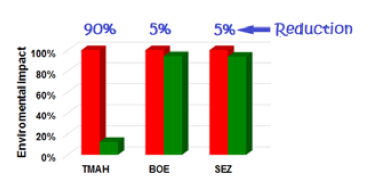 Comparison between the current and the innovative options considering the total normalized and weighted results
LCC methods
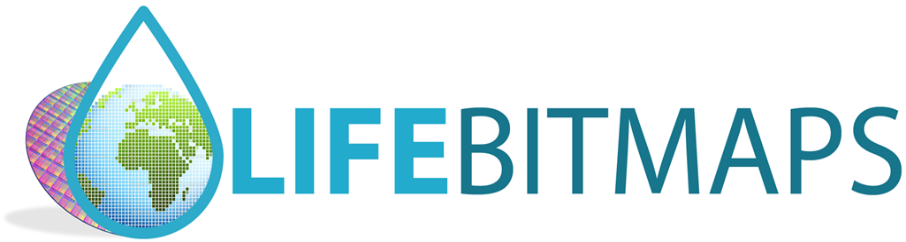 LCC
LCC = CC + VC + WMC + TC – S (€/functional unit)
CC capital costs (plant infrastructure, equipment cost and supporting parts)
VC variable operating costs (is the cost of materials and energy whose usage varies depending on the level of wastewater treatment. In VC, the labour cost is also considered).
WMC waste management costs (include landfill and incineration of waste. In the specific case it has been considered the cost of disposal of solid in landfill) 
TC transport costs (in the specific case TC is included on WMC)
S revenue (in this specific case, S is the gain on non-disposal of wastewater in the specific plant off-site)
LCC results
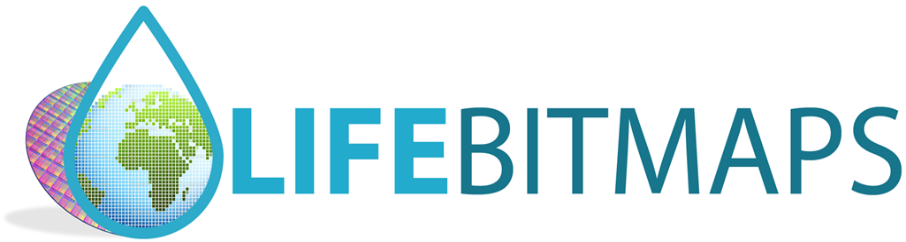 TMAH treatment
The Direct Fixed Capital (DFC) = 900,000.00 € (equipment cost, piping, engineering, …) (real quotation). 
Straight line depreciation over 10 years is considered with an index of 7.7.
60% of the total cost
Operating variable costs
Energy cost represents about 75% of variable operating costs
LCC results
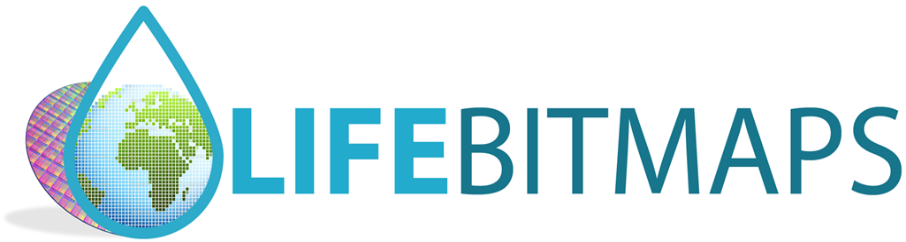 TMAH treatment
the most relevant cost item
The total annual cost is to 33.31 €/m3 of TMAH effluent including OPEX, depreciation and contingency, instead the actual disposal cost is 45.6 €/m3.
LCC results
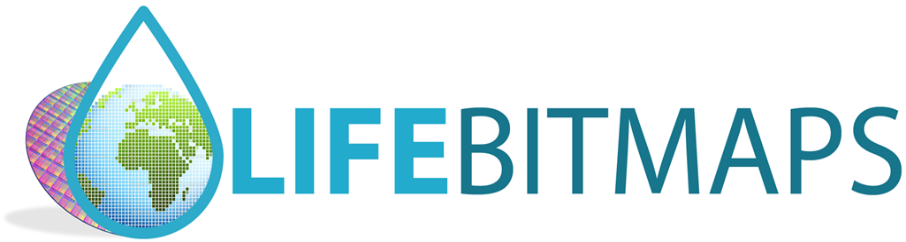 BOE treatment
The Direct Fixed Capital (DFC) = 400,000.00 €
Operating variable costs
60% of the total cost
Personal cost represents about 66% of variable operating costs
LCC results
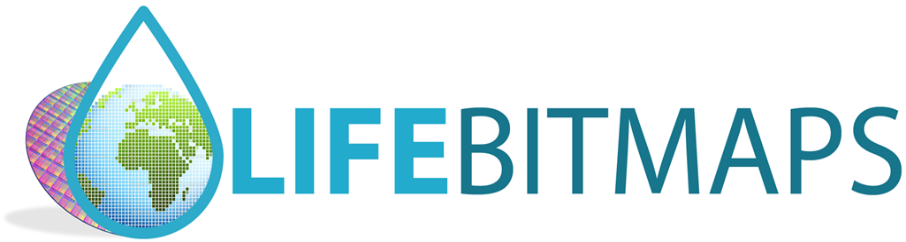 BOE treatment
the most relevant cost item
The total annual cost is to 228.35 €/m3 of BOE effluent including OPEX, depreciation and contingency, instead the actual disposal cost is 253.68 €/m3.
LCC results
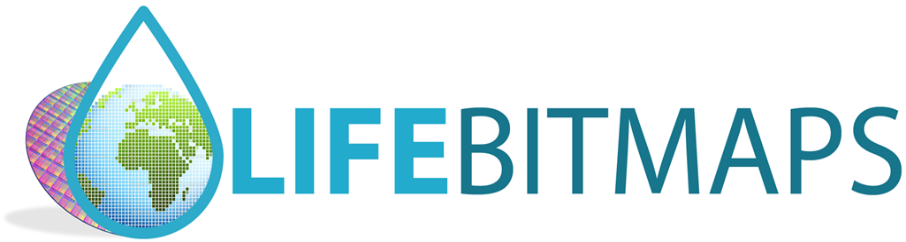 SEZ treatment
The Direct Fixed Capital (DFC) = 400,000.00 €
70% of the total cost
Operating variable costs
Personal cost represents about 66% of variable operating costs
LCC results
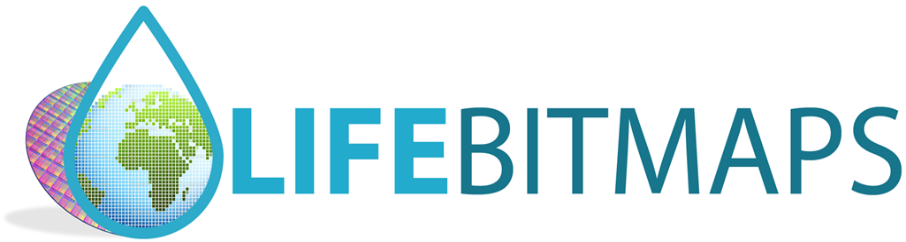 SEZ treatment
the most relevant cost item
The total annual cost is to 564.70 €/m3 of SEZ effluent including OPEX, depreciation and contingency, instead the actual disposal cost is 581.8 €/m3.
LCC results
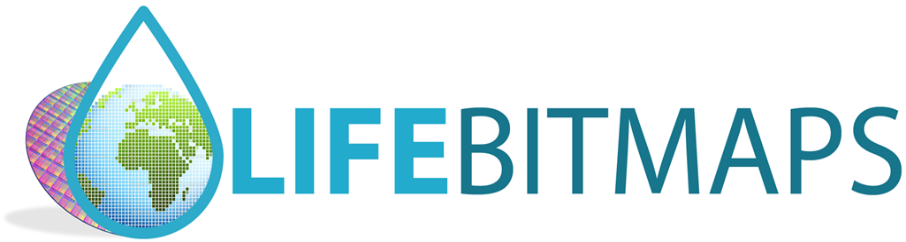 Economic Evaluation
LCC results
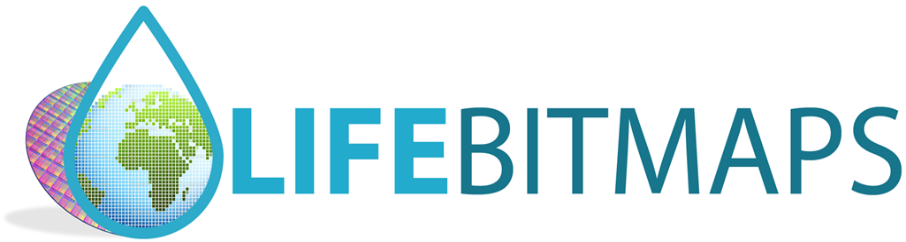 Economic Evaluation
The estimation of the economic parameters for the proposed technology shows:
for TMAH treatment there is a substantial economic advantage since treating the wastewater at the site, disposal in a specific facility shall be avoided. 
For the other wastewater, BOE and SEZ, the PBT is greater than 10 years 
From the analysis, it is clear that the technology is economically feasible if only TMAH is treated or if all wastewaters are processes: in these cases it is possible to balance the purchase costs of the equipment and operative costs with the revenues related to the non-disposal of the effluents in a specific external site. In this last scenario, the PBT is around 6 years, VAN is 479,318.14 €.
LCC results
Life Bitmaps processes             Current wastewater treatment
Vs
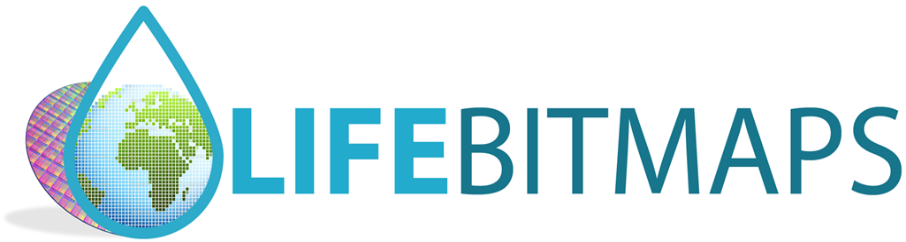 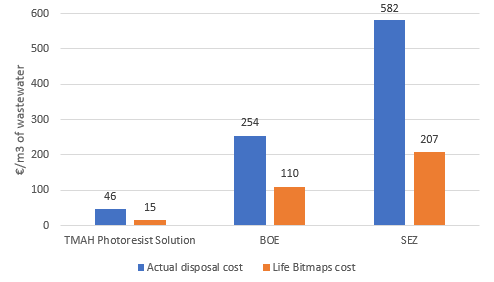 LIFE BITMAPS: Conclusions
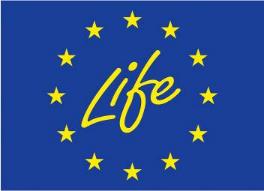 Main conclusions
Business case: Full scale plant includes
TMAH degradation process  800 kg/h
BOE treatment –> 2900 kg/b of BOE wastewater per batch and 150 batch/year, annual totaling of 435 ton of BOE
SEZ treatment –> 2900 kg/b of BOE wastewater per batch and 50 batch/year, annual totaling of 145 ton of BOE
2. LCA study shows that the electricity consumption has the highest contribution in most impact categories, as concerns the treatment of TMAH. 
3. BOE and SEZ treatment have a quite high impact due to the lime use in precipitation.
4. The whole process improvement, with an impact decrease higher than 50%, is evident, mainly thanks to the TMAH process optimization.
5. Treatment cost for each wastewater has been estimated
33.31 €/m3 of TMAH effluent (actual disposal cost is 45.6 €/m3)
228.35 €/m3 of BOE effluent (actual disposal cost is 253.68 €/m3)
564.70 €/m3 of SEZ effluent (actual disposal cost is 581.8 €/m3)
It is clear that the main advantage is relative to the TMAH treatment, hence it recommends to design the full scale plant to treat all considered wastewaters in order to make the most of the benefits of innovative processes.
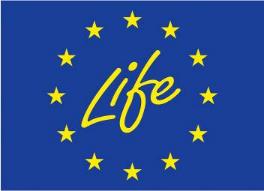 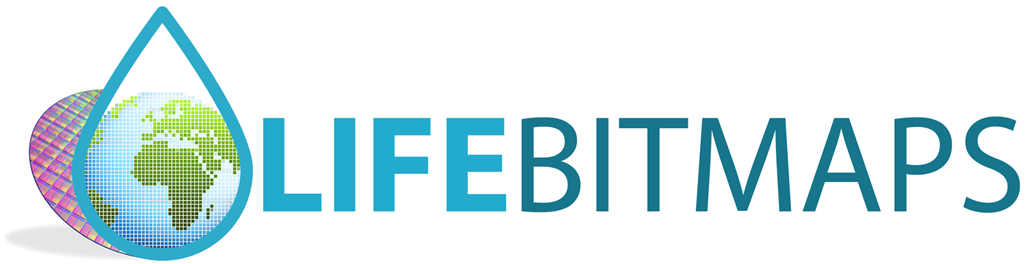 Thank You very much for your attention !
BITMAPS website:  http://www.lifebitmaps.eu/
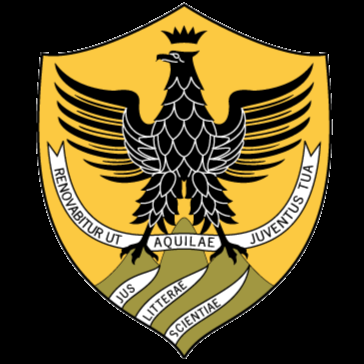 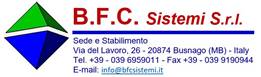 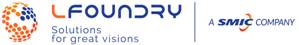 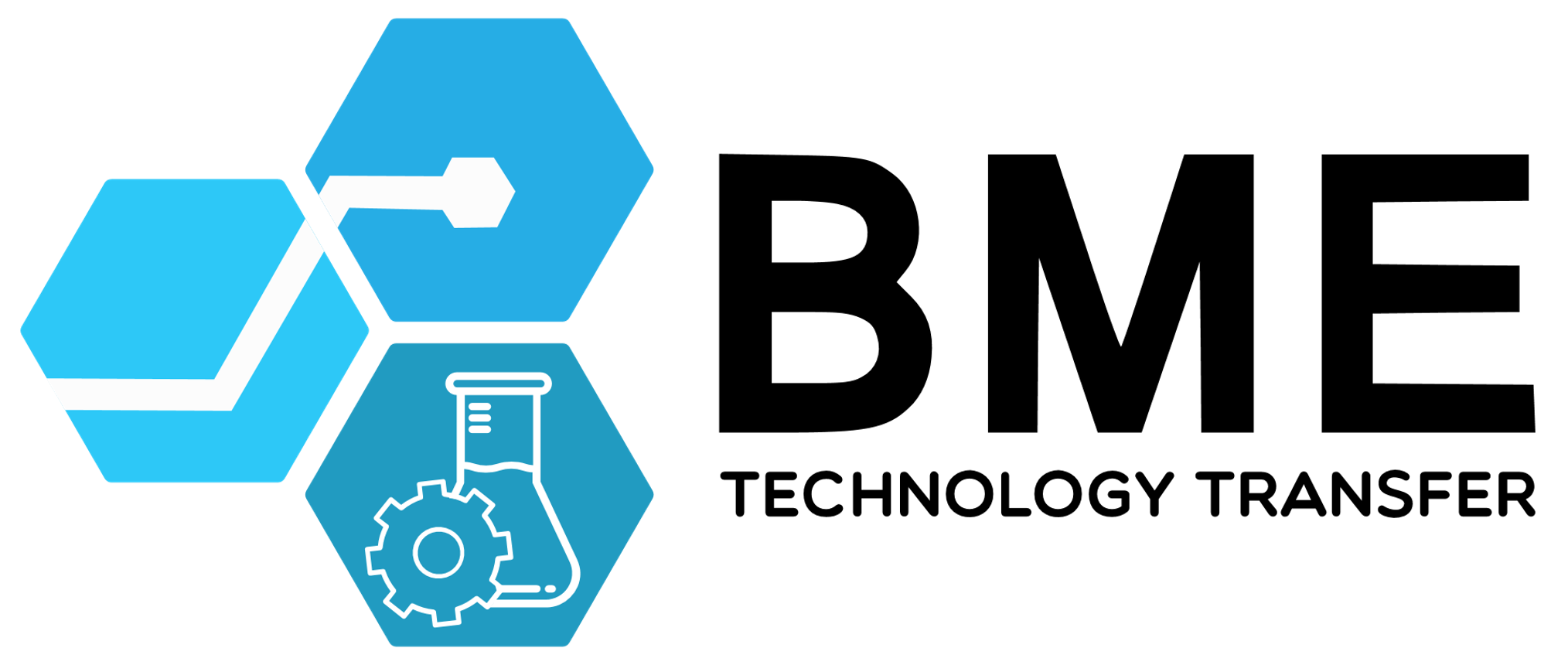 This Project receives funding form the European Union Life Programme Under Grant Agreement N. LIFE 15 ENV/IT 000332.